Animal Signals and Communication
Signal- a behavior that causes a change in another animal’s behavior
Communication- transmission, reception and response to signals
Efficient in energy costs
Nocturnal: olfactory and auditory
Diurnal: visual and auditory signals (birds, humans)
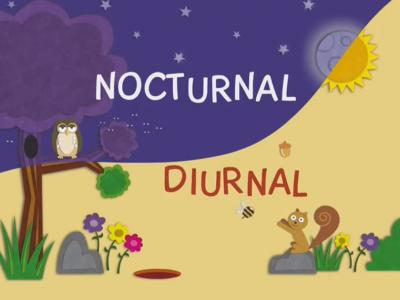 Chemical Communication
Pheromones: chemical substances that animals use to communicate
Often relate to reproductive behavior
Important in context
Also, used in non-reproductive behavior
Acts as an alarm substance
Effective at low concentrations
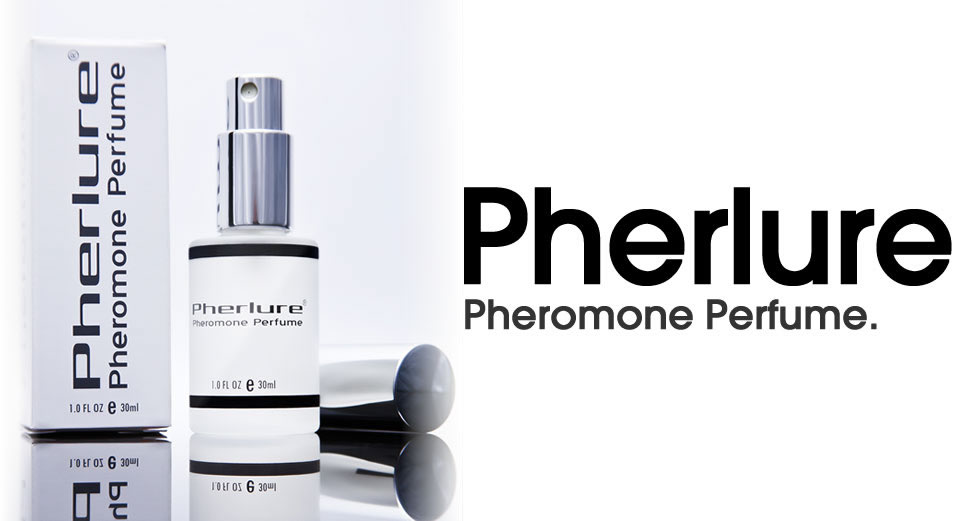 Auditory Communication
Generally under direct genetic control
Male Drosophila raised in isolation produce characteristic song for their species with little variation
 Chrysoperla carnea- courtship song divides into 15 species
Hybrids sing song that contains elements of both parental species’ songs
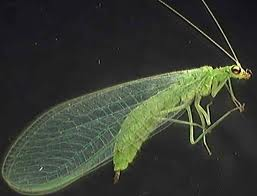 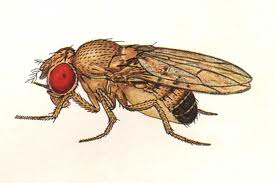 Genetic Influences on Mating and Parental Behavior
Many under strong genetic control
Prairie voles: monogamous, male help care for young
Mated males are aggressive while unmated are non-aggressive
Researches thought arginine-vasopressin (neurotransmitter released during mating) might mediate these behaviors
AVP binds with V1a receptors
These receptors were put in mice and they showed similar mating behaviors
Single gene may mediate a  considerable amount of mating behavior
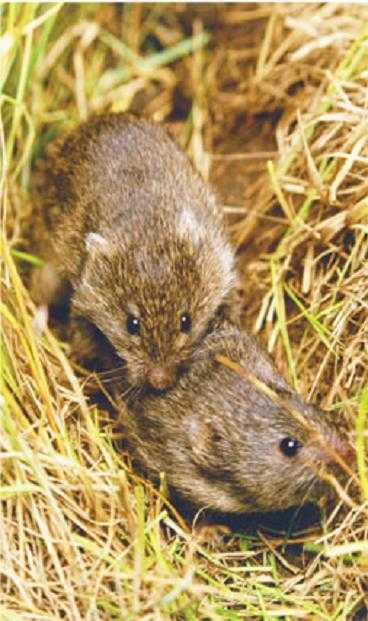 Dietary Influence on Mate Choice Behavior
Drosophila mojavensis lay eggs on rotting cactus tissues
Baja California, Mexico: agria cactus
Sonora, Mexico and Arizona: organ pipe cactus
Food eaten by larvae strongly influences later mate selection by females
Hydrocarbons in exoskeletons
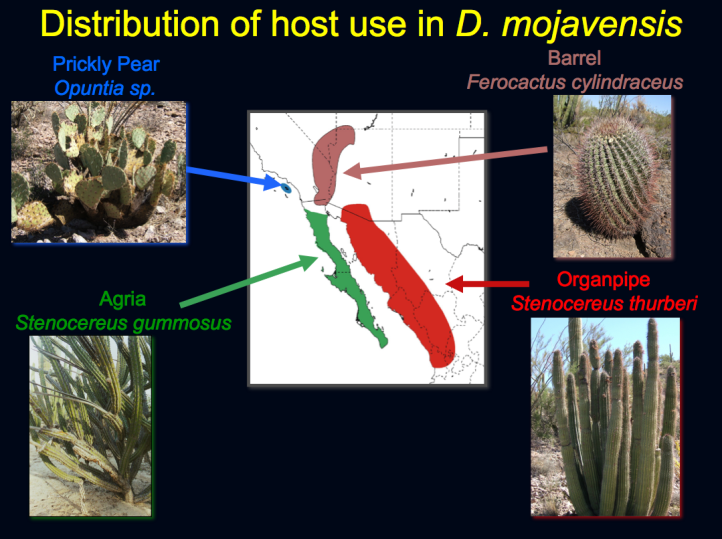 Social Environment and Aggressive Behavior
Cross-fostering California mice (highly aggressive, monogamous, parental care) and white-footed mice (not monogamous, little parental care)
California mice raised by white-footed mice showed less care for young
Also, less aggressive towards intruders
White-footed mice raised by California were more aggressive
These results suggest that experience during development can lead to changes in behaviors which can be passed on
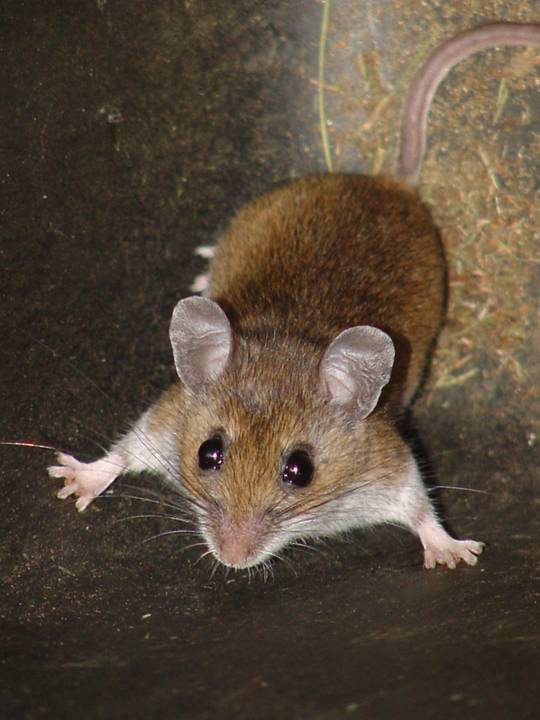 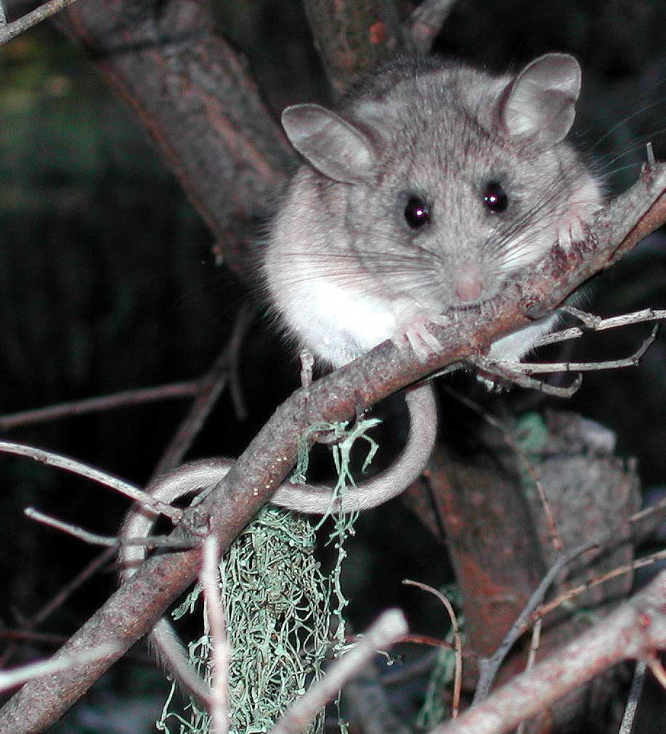 Learning
Learning- the modification of behavior based on specific experiences
Habituation- a loss of responsiveness to stimuli that convey little or no information
Allows for nervous system to focus on helpful stimuli
Spatial learning- the modification of behavior based on experience with the spatial structure of the environment
Wasp pinecone experiment